DEPARTMENT OF HUMAN SETTLEMENTS2020/21 ANNUAL REPORTPORTFOLIO COMMITTEE
10 NOVEMBER 2021
PRESENTATION OUTLINE
Purpose 

Departmental Budget Structure and Highlights  

Departmental  Annual Performance as per approved Annual Performance Plan 2020/2021

4.     An Overview of Financial Performance

Human Settlements Grants

6.     Auditor General Report For The Financial Year Ended 31 March 2021 

Areas that Require Attention for Improved Performance and Actions Implemented to 
      Improve Performance

8.    Recommendations
2
PURPOSE
To report to the Portfolio Committee on Human Settlements the Departmental performance for the year ended 31 March 2021.
3
2.  DEPARTMENTAL BUDGET STRUCTURE
4
BUDGET  PROGRAMMES
The Departmental Budget Structure is divided into five programmes:

Programme 1:  Administration  (ADMIN)

Purpose: Provide strategic leadership, management and support services to the Department.

Programme 2:  Integrated Human Settlements Planning and Development Programme (IHSPDP)

Purpose: Manage the development of policy, planning and research in the creation of sustainable and integrated human settlements, oversee the delivery of the integrated residential development programme, provide public entity oversight, and coordinate intergovernmental partnerships with stakeholders

Programme 3:  Informal Settlements Programme (ISP)

Purpose: Provide policy, planning and capacity support for the upgrading of informal settlements, and oversee the implementation of the informal settlements upgrading programme in terms of volume 4, part 3 of the 2009 National Housing Code .

Programme 4: Rental and Social Housing Programme (RSHP)

Promote the provision of affordable rental housing, monitor the performance of the Social Housing Regulatory Authority (SHRA), and develop capabilities in the rental housing sector through intergovernmental collaboration and evidence-based research.
 
Programme 5: Affordable Housing Programme (AFP)

Purpose: Facilitate the provision of affordable housing finance, monitor market trends, and develop research and policy that respond to demand. Oversees housing finance entities reporting to the Minister.
5
HIGHLIGHTS
Department received a clean audit on financial statements for the 2019 /2020 financial year. 

The Department engaged provinces and entities in order to influence integrated sector planning, budgeting, implementation and reporting. The 2021/2022 Provincial Annual Performance Plans were analysed and engagements are in process towards the integrated 2022/2023 sector plans.

Housing Consumer Protection Bill:
The Bill was successfully tabled by the Minister in Parliament after Cabinet approval. The Department is awaiting invitation to brief the Portfolio Committee.
The Bill seeks to address the economic transformation of the industry through the introduction of provisions relating to the warranty fund surplus which may be utilised towards developmental programmes for the homebuilding industry.

Human Settlements Development Bank Bill:
The Bill was approved by the FOSAD and Cabinet Committee and thereafter it will serve before the Cabinet.
The HSDB Bill aims to address the current market failures evident in both the supply and demand aspects, including that of the affordable housing value chain. The Bill will be catalytic in crowding in the private sector to increase the provision of funding to intermediaries and developers operating in the affordable housing space.
6
3.  DEPARTMENTAL ANNUAL PERFORMANCE AS PER APPROVED ANNUAL PERFORMANCE PLAN 2020/2021
7
PERFORMANCE MEASUREMENT
8
9
2020/21 ANNUAL PERFORMANCE PER PROGRAMME
10
2020/21 OVERALL DEPARTMENTAL PERFORMANCE PER QUARTER (PERCENT)
The Departmental Performance increased by 8% in quarter 2 compared to the first  quarter and further 5% increase was reached in the third quarter. The performance dropped with 1% in the last quarter. The annual corporate performance had an 13% decrease from the quarter 4.
11
2020/21 Quarterly Performance per Programme
12
ADMINISTRATION
Target: Unqualified audit opinion with no matters of emphasis
Performance: Unqualified audit opinion  with no matters of emphasis on financial statements and material findings on performance information, Programme 3
Auditor General raised material findings on the usefulness of the indicators

Target :100 % compliance with statutory tabling and prescripts
Performance: 81 % compliance with statutory tabling and prescripts

The following areas of focus were complied with: 
Administrative support
APP and Strategic plans
Quarterly and Annual Performance Reports
Interim and Annual Financial Statements
Mid Term Expenditure Framework 
Estimate of National Expenditure (ENE)
Monthly early warning system reports  
Departmental Procurement Plan 
Qualitative Assessment

The following were not achieved
Late responses on Parliamentary questions from Provinces and Municipalities.  
Total of 94 out of 5 263 Invoices were not processed on time due to COVID-19 as officials were self-isolated.
13
ADMINISTRATION
Target: 100% implementation of the approved internal audit plan
Performance: 91% implementation of the approved internal audit plan

Thirty (30) out of 33 audits were completed as per the Internal Audit Plan which translates to 91 % other 3 audits are still in progress. Delay in verification of status of the Temporary Residential Units (TRUs) due to 
      inconsistent status reports for TRU projects 

Target :100% of the approved anti-fraud and corruption implementation plan implemented
Performance: 89% of the approved anti-fraud and corruption implementation plan implemented
Preliminary investigation could not be conducted due to capacity constraint
Anti-Fraud and Corruption Strategy was reviewed, but the same has not yet been presented for approval, because the DPSA has not yet concluded its sector wide Anti-Fraud and Corruption Strategy. The DHS strategy must be aligned to the one of the DPSA before it is approved.

Target: 100% implementation of the approved risk management plan

Performance: 100% implementation of the approved risk management plan done
12 out of 12 activities were achieved, which translates to 100%

Target :100% implementation of the HR Implementation Plan

Performance: 54% implementation of the Human Resource Implementation Plan 
Total of 47 out of 87 Activities implemented as per the Annual Human Resource Implementation Plan which translates to 54%
14
ADMINISTRATION
Target: 4 reports on the development of legislation as per approved  legislative Programme

Performance: 4 reports on the development of legislation as per approved  legislative Programme 

Housing Consumer Protection Bill:
The Bill was successfully tabled by the Minister in Parliament after Cabinet approval. The Department is awaiting invitation to brief the Portfolio Committee.
The Bill seeks to address the economic transformation of the industry through the introduction of provisions relating to the warranty fund surplus which may be utilised towards developmental programmes for the homebuilding industry.
The Bill also seeks to create an enabling environment for new entrants into the home building industry through the introduction of contractual provisions that ensure their sustainability in the market. 

Human Settlements Development Bank Bill:
 The Bill was approved by the FOSAD and Cabinet Committee and thereafter it will be served before the   Cabinet.
The HSDB Bill aims to address the current market failure evident in both the supply and demand aspects, including that of the affordable housing value chain. The Bill will be catalytic in crowding in the private sector to increase the provision of funding to intermediaries and developers operating in the affordable housing space.
15
Integrated Human Settlements Planning And Development Programme
Target: 19 integrated implementation programmes completed for PDAs

Performance: 7 integrated implementation programmes completed for PDAs
12 integrated implementation programmes for Municipal PHDA’s were reviewed based on available funding

Below is the list of PDAs reviewed, developed and completed
16
Integrated Human Settlements Planning And Development Programme
Target: HSDG Project Readiness Matrix programme managed in 9 provinces

Performance: HSDG Project Readiness Matrix programme was managed in 9 Provinces
During the period under review the Department analysed the 2021/2022 final draft business plans for all Provinces. The table below indicates analysis outcomes of the 2021/2022 final draft Projects Readiness Matrix for the Human Settlements Development Grant Business Plan
17
Integrated Human Settlements Planning And Development Programme
Target: Revitalisation of distressed mining communities programme managed in 6 provinces 

Performance: Management of revitalisation of distressed mining communities programme in 6 Provinces
The following twenty-three (23) municipalities were supported by the Department to implement the approved provincial business plans
18
Integrated Human Settlements Planning And Development Programme
Target: Support provided to 9 provincial departments to register pre and post 1994 title deeds, post 2014 title deeds and new title deeds.
Performance: Support was partially provided to 9 provincial departments to register pre and post 1994 title deeds, post 2014 title deeds and new title deeds. 
The partial performance was due to reports on Limpopo and Mpumalanga not submitted due to capacity constraints as a result of State of Disaster COVID- 19 contractual delays
Target: Support provided to 9 provincial departments to register new title deeds (2019-2024 MTSF)Performance: Support was partially provided to 9 provincial departments to register new title deeds (2019-2024 MTSF).
The partial performance was due to reports on Limpopo and Mpumalanga not submitted due to capacity constraints as a result of State of Disaster COVID- 19 contractual delays 
Security of Tenure
The Title Restoration Grant will be discontinued at  end of 2020/21 financial year. The HSDG must then be used to fund title deeds restoration. The Provinces are required to provide the capacity to register pre and post 1994 title deeds, post 2014 title deeds and new title deeds (2019-2024 MTSF). Current delivery on the programme is not satisfactory, and requires improved provincial and municipal actions on key leading activities including land planning approvals.
19
Integrated Human Settlements Planning And Development Programme Cont…
The National Project Office verifies the reported delivery per province on a monthly basis, in accordance with the DoRA requirements on the basis of supporting documents provided by provinces as prescribed in the compliance and reporting framework. The reported figures were received and verified.

The consolidated figures in the table below represents outcomes of the verifications
20
Integrated Human Settlements Planning And Development Programme
Target: Nine (9) provinces supported in the delivery of the PHP/Zenzeleni policy
Performance: Nine (9)  Provinces were supported in  the delivery of PHP /Zenzeleni policy 

The Department has supported all provinces in the PHP/Zenzeleni policy focused on consultation and coordination of PHP sector support agencies including provinces, municipalities and civil societies. All the provincial Business Plans for PHP programme for next financial year (2021/22) assessment was conducted

Target: One (1) Research report on Integrated Human Settlement Planning and Development drafted
Performance: One (1) Research report on Integrated Human Settlement Planning and Development drafted

     The department conducted the Hlano, Agri-village and informal settlements studies
•	Hlano Study: Focused on validity of the claims submitted by Hlano Financial Services (HFS). The research report noted a number of options that are at the disposal of the Department in resolving the issue, with consideration of implementing the Relocation Assistance Programme for the benefit of the qualifying borrowers in HFS and being given to non-qualifiers identified
•	Agri Village: The research supports the use of rain and storm water harvesting and grey water reuse in agri-villages housing projects.
21
Integrated Human Settlements Planning And Development Programme
Target: 100% of projects under implementation monitored (HSDG,USDG and TRG)

Performance: 100% of projects under implementation monitored (HSDG , USDG and TRG)

Target: Three (3)  Evaluation Studies Conducted

Performance: Three (3) evaluation studies were not completed. The following studies are at an inception phase: 
UISP
Rental Hosing Tribunal
FLISP

In addition, two (2) literature review reports were completed
UISP
FLISP
22
Integrated Human Settlements Planning And Development Programme
Target: 100 % compliance with statutory tabling and prescripts
 
Performance: 93% compliance with statutory tabling and prescripts

13 out of 14 activities were complied with. The compliance areas were based on the tabling of the Annual Performance Plans, Annual Reports, Compliance Analysis Report and Appointment of the Boards 
CSOS, EAAB and NHBRC complied with the tabling of the Annual Reports
HDA did not comply  with tabling prescripts on the Annual Report

Target: Approved Human Settlements Grants Framework

Performance: Approved Human Settlements Grants Framework
Human Settlements Grants Framework submitted and published (HSDG, USSDG and ISUPG)
23
Integrated Human Settlements Planning And Development Programme
Target: Twelve (12) Quarterly Performance Assessments conducted for Human Settlement Grants (HSDG, USDG & TRG)
Performance: Twelve (12) quarterly performance assessments conducted for Human Settlement Grants (HSDG, USDG & TRG)

Human Settlements Development Grant: The grants allocations processes for Human Settlements Development Grant (HSDG) for the 2020/21 financial year initially finalised and approved voted funds for HSDG amounted to R16.6 billion – After downward adjustment of R1.7 billion - total voted funds amounting to R14.9 billion. All relevant details is included in the financial report under the financial section of the annual report

Title Deeds Restoration Grant: The Title Deeds Restoration Grant (TDRG) to Provinces allocated R577.8 million – The details of the allocations and final expenditure details are contained in the financial report

Urban Settlements Development Grant: The USDG to Metropolitan Municipalities initially voted funds of R11.282 billion, after which there was a adjustment downwards to R10.572 billion inclusive of R390 million for Nelson Mandela Bay Metro. The approved rollover amounted to R1.082 billion resulting in an increased total available funds of R11.654 billion. As of 31 March 2021, R10.572 billion was transferred. Municipalities spent a total of R5.9 billion, which represents 50.7% of the total available funds. The financial report in the annual report provides all required detail
24
Integrated Human Settlements Planning And Development Programme
Target: Human Settlements Sector Capacity Programme developed

Performance: Human Settlements Sector Capacity Programme developed

The Department developed the sector capacity programme based and the assessment was conducted in the National Department of Human Settlements and the Provinces. The assessment on the Entities and Municipalities was deferred to the 2021/22 financial year.  A capacity programme was developed across the programmes in line with the budget structure.

The sector capacity assessment undertaken focused on the review of provincial organisational structures and skills audit, and also informed the development of Sector Capacity Programme.  A limitation was unavailability of information on the capacity of other state organs including entities and municipalities, as well as in the delivery of programmes on infrastructure, processes and procedures. The Metropolitan Municipalities and Entity assessments were deferred to the financial year for 2021/22. 

Target: 19 PDAs Partnering Compacts Coordinated

Performance: The 19 PDAs partnering compacts were not coordinated, due to a number of intergovernmental processes being curtailed as a result of the state of disaster on CoVID-19. The steering committees for consultation and coordination of the compacts require approval by required governance processes.
25
INFORMAL SETTLEMENTS PROGRAMME
Target: Upgrading of Informal Settlements Programme managed in nine Provinces
Performance:Upgrading of Informal Settlements Programme was partially managed in nine Provinces

Quarterly forums and oversight visits were partially conducted in the provinces due to the unavailability of stakeholders in provinces as a result the COVID-19 restrictions

Target: 100 informal settlements assessed 
Performance: 115  informal settlements assessed
Over achievement is due to additional settlement found after the Professional Resource Team went on site to do assessment

Target: One research report on informal settlement upgrading drafted
Performance: One research report on informal settlement upgrading drafted
The draft research concluded that informal settlements should be linked to a well located land. Without the security of tenure, access to land and incremental upgrading cannot be realised


Target: 100% of UISP projects under implementation monitored (HSDG and USDG)
Performance: 75% of UISP projects under implementation monitored (HSDG and USDG)

Monitoring of UISP projects was not conducted in Quarter 1 due to COVID 19 restrictions
26
INFORMAL SETTLEMENTS PROGRAMME
Target: 1 UISP evaluation study conducted
Performance:1 UISP evaluation study not conducted
Evaluation study was initiated

Evaluation study was initiated whilst inception report was developed, and Literature Review report produced 
The focus is baseline evaluation of informal settlements targeted for upgrading in the 2019-2024 MTSF

Target: Human Settlements Sector Capacity Programme developed
Performance: Human Settlements Sector Capacity Programme developed
the Department developed the sector capacity programme which was information by the assessment conducted in the National Department of Human Settlements and the Provinces whilst the assessment on the Entities and Municipalities was deferred to the 2021/22 financial year.  The Capacity programme was developed cutting across the programmes in line with the budget structure, that is, Integrated Human Settlements Planning and Development Programme, Informal Settlements Programme, Community Residential Units under the Social and Rental Housing Programme and Affordable Housing Programme. 

The sector capacity assessment undertaken was focused mainly on the review of provincial organisational structures and skills audit and the pattern was followed as well in the development of Sector Capacity Programme.  The major limitation is unavailability of information relating to the capacity of other implementing partners in the sector like entities and municipalities and other capacity related elements like infrastructure, processes and procedures. The metros and entities were deferred to the financial year, 2021/22.
27
RENTAL AND SOCIAL HOUSING PROGRAMME
Target: Rental and Social Housing Programme managed in 9 provinces
Performance:  Rental and Social Housing Programme was partially managed in 9 provinces
Monitoring and Support was not fully provided to all provinces and municipalities  due to COVID19 restrictions

Target: Community Residential Units programme managed in 9 provinces
Performance: Community Residential Units programme was partially managed in 9 provinces
Monitoring and Support was not fully provided to all provinces and municipalities  due to COVID19 restrictions

Target: 1 Draft policy framework  on social and rental  interventions developed
Performance: 1 Draft policy framework  on social and rental  interventions developed

Target: 100% of Social and Rental Housing Projects under implementation monitored 
Performance: 100% of Social and Rental Housing Projects under implementation were monitored

Target: 1 Evaluation study conducted (Rental Housing Tribunals)
Performance: 1 Evaluation study not conducted. The study was initiated. The Inception report was produced
Target: 100% compliance with statutory tabling and prescripts (Public Entity Oversight (SHRA). 
Performance: 100% compliance with statutory tabling and prescripts (Public Entity Oversight (SHRA)

Target: Human Settlements Sector Capacity Programme developed
Performance: Human Settlements Sector Capacity Programme developed
28
AFFORDABLE HOUSING PROGRAMME
Target: 1 research report on affordable housing 
Performance: 1 research report on  affordable housing
Transactional Support findings that Provinces and Municipalities have: 	
Adopted different strategies,
Established a range of institutional structures and 
Implemented different mechanisms for providing general housing support to members of the public and project beneficiaries specifically 

Target: 1 Final report on evaluation study conducted
Performance: 1  Evaluation study not conducted. The study was initiated. The Inception report  and the literature review report (FLISP) were produced.

Target: 100 % compliance with statutory tabling and prescripts
Performance: 100 % compliance with statutory tabling and prescripts (Public Entity Oversight (NHFC/ HSDB). The compliance areas were based on the tabling of the Annual Performance Plans, Annual Reports, Compliance Analysis Report and Appointment of the Boards 

Target: 4 quarterly performance assessments on number of household that received financial assistance and purchased units through  FLISP
Performance: 4 quarterly performance assessments on number of household that received financial assistance and purchased units through  FLISP

Target: Human Settlements Sector Capacity Programme developed
Performance: Human Settlements Sector Capacity Programme developed
29
AFFORDABLE HOUSING PROGRAMME
Target: 100% of FLISP subsidies disbursed monitored 
Performance: 100% of FLISP subsidies disbursed monitored
The table below highlights performance of FLISP per Province regarding the number of household that received financial assistance and purchased units through FLISP
30
NHFC FLISP PERFORMANCE
31
4.  OVERVIEW OF FINANCIAL PERFORMANCE
32
Departmental Expenditure by Programme as at 31 March 2021
Expenditure by Economic Classification as at 31 March 2021
33
Operational Expenditure by Programme as at 31 March 2021
34
Grants and Transfer Payments as at 31 March 2021
35
5.  HUMAN SETTLEMENTS GRANTS
36
Human Settlements Development Grant Expenditure (HSDG) Performance as at 31 March 2021
Transfers of HSDG Funds by Provinces to other Organs of state as at 31 March 2021
37
Urban Settlements Development Grant (USDG) Expenditure Performance as at 31 March 2021
USDG  Consolidated Fund Utilization Per Department/Category – 31 March 2021
38
6. Auditor general report for the financial year ended 31 march 2021
39
Audit Outcomes – Critical Highlights
2019/20
2020/21
Supply Chain Management
Supply Chain Management
Quality of submitted financial statement
Quality of submitted financial statement
Quality of submitted performance information
Quality of submitted performance information
Financial Health
Information Technology
Information Technology
Financial Health
Human Resources
Human Resources
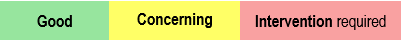 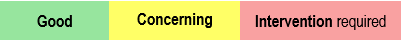 40
Audit Outcomes- Details Of The Highlights
Quality of submitted financial statements
The Department received an unqualified audit opinion on the AFS for 2019/20 and 2020/21 financial years.
 Information Technology
IT audit status improved from required intervention to concerning status. However there are still highlighted issues that require improvement.
Strategic plan was not approved for implementation
Inadequate implementation of patches management processes
Firewall policy was inadequately designed and implemented
Quality of submitted performance information-programme 2 was selected for audit.
Programme 2 received a qualified Audit Opinion due to reasons below:
The planned targets for the following indicators are not specific in clearly identifying the nature and required level of performance. They were also considered not measurable.








Number of provinces supported in the delivery of PHP/Zenzeleni
The planned target of 9 provinces supported in the delivery of housing through PHP/Zenzeleni policy was not specific in clearly identifying the nature and required level of performance.
In relation to  the percentage of projects under implementation monitored (HSDG, USDG and TRG).
AGSA was unable to obtain sufficient appropriate audit evidence for the achievement
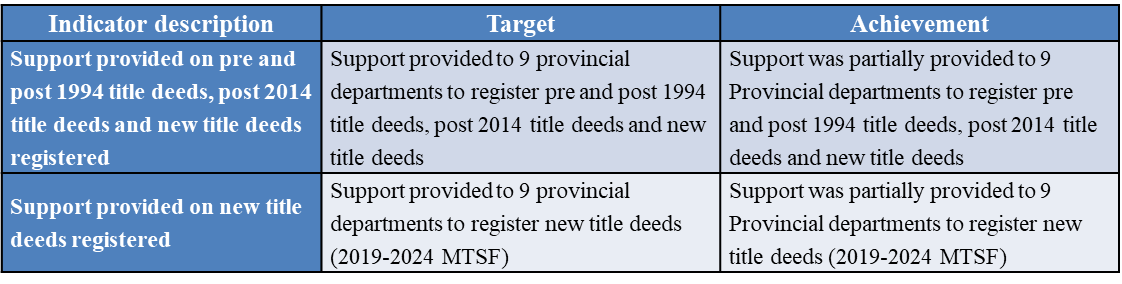 41
7.  AREAS THAT REQUIRE ATTENTION FOR IMPROVED PERFORMANCE AND WAY FORWARD
Ensuring complete alignment between the APP of the Department and the APP of provinces as well as municipalities

Improved integrated planning, budgeting, implementation and reporting to ensure timeous achievement of the MTSF targets and set  APP targets

Improved inter-sectoral collaboration to ensure timeous availability of sector performance information. (Between Human Settlements, CoGTA, Deeds Office and Rural Development & Agriculture). This includes performance monitoring and reporting on the committed grants, e.g. TRG and USDG and responses to the Parliamentary questions. 

Improved efficiency on certain processes, that is, payment of valid invoices within the prescribed period of 30 days and response to Parliamentary questions within turnaround time of 2 weeks.
42
8.  RECOMMENDATION
The Portfolio Committee on Human Settlements to note the Departmental performance for the year ended 31 March 2021.
43
THANK YOU
44